FICPI ABC Meeting
Edinburgh – June 16, 2024
The Psychology of Examination(“It Ain’t What You Do, It’s the Way That You Do It”)
Sharon E. Crane, Ph.D.
Photo by Natalie Parham on Unsplash
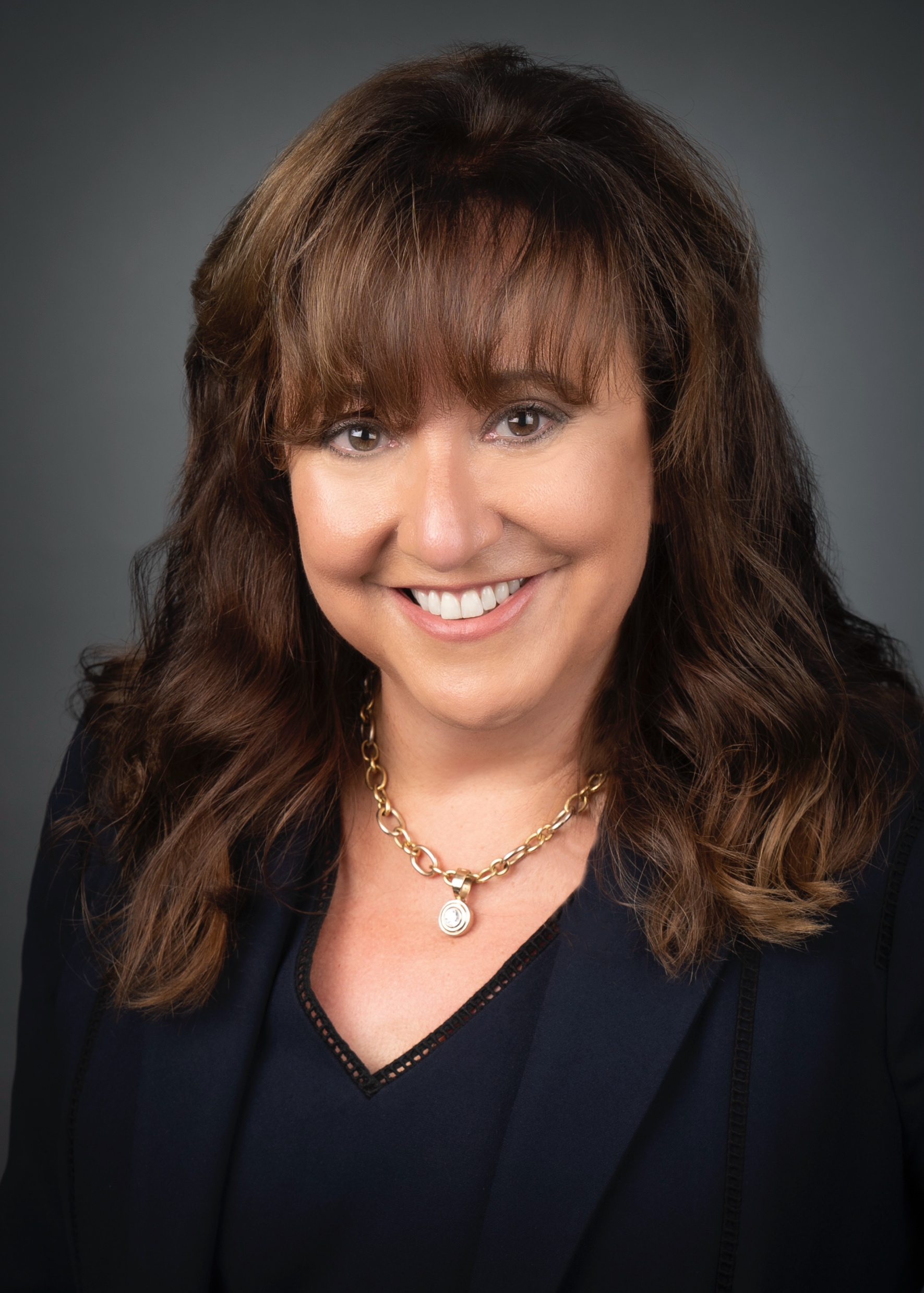 Sharon Crane is a counsel in the IP Group in Haynes Boone’s Washington, D.C. office.  She is also Deputy Secretary General of FICPI International, as well as co-chair of FICPI’s webinar and DEIA committees and patent stream leader for the FICPI Forum in Madrid in September 2024.Her practice focuses on patent prosecution, opinion work, due diligence, patent interferences, and post-grant practice at the U.S. Patent and Trademark Office Patent Trial and Appeal Board (PTAB), specializing in the biotechnology and pharmaceutical sectors.Sharon received a bachelor’s degree in Behavioral Biology, studied neuroscience in graduate school, and ultimately obtained a Ph.D. in molecular biology and genetics from Johns Hopkins Medical School, focusing on the biology of lentiviruses. After a post-doc at a large pharmaceutical company, she became a technical specialist at an IP boutique while she attended George Washington Law School. Sharon.crane@haynesboone.com/Sharon.crane@ficpi.org
“The specification and claims of a patent, particularly if the invention be at all complicated, constitute one of the most difficult legal instruments to draw with accuracy.”Mr. Justice BrownTopliff v. TopliffUnited States Supreme Court145 U.S. 156, 171 (1892)
In the US, patent examination process is conducted according to the Manual of Patent Examining Procedure (MPEP)https://www.uspto.gov/web/offices/pac/mpep/index.html
What is the Role of Patent Examiner?Issue Valid Patents 	o Make appropriate objections 	o Make only reasonable rejections 	o Help applicant identify allowable subject matter Act as an advocate for the Public 	o Ensure development of a clear and complete file wrapper record 	o Patent prosecution before the Office should not be adversarial, instead it should be cooperative investigation between the Examiner and the Applicant, which ensures an Applicant receives a patent only for that which they are entitled to in accordance with Patent laws.https://www.uspto.gov/sites/default/files/about/offices/ous/04082013_StonyBrookU.pdf
What is the Role of Patent Examiner? (con’t)• To serve as advocate/protector of public interest with respect to intellectual property• To provide direct service and assistance to customers from inside and outside the U.S. Patent & Trademark Office • To serve as a judge on patentability with respect to inventions claimed in a patent application under conditions for patentability set forth in Title 35 of the United States Codehttps://www.uspto.gov/sites/default/files/about/offices/ous/04082013_StonyBrookU.pdf
What does a Patent Examiner Do? • Reads and understands the invention set forth in the specification • Determines whether the application is adequate to define the metes and bounds of the claimed invention • Determines the scope of the claims • Searches existing technology for claimed invention • Determines patentability of the claimed inventionhttps://www.uspto.gov/sites/default/files/about/offices/ous/04082013_StonyBrookU.pdf
What does a Patent Examiner Do? (con’t)• Writes an Office Action which identifies and analyzes all issues in the application pertinent to patentability of the claimed invention • Responds completely to Applicant’s reply • Issues Notice of Allowance or Notice of Abandonment • Ensures that all pertinent procedural steps necessary for obtaining a patent are complied with during prosecution of an applicationhttps://www.uspto.gov/sites/default/files/about/offices/ous/04082013_StonyBrookU.pdf
What MAY a Patent Examiner Do? • Advise on advantages of, and appropriate classification fields for, pre-examination search • Advise on advantages of securing services of a competent patent attorney or agent • Advise on Office fees and Office procedures in general • Assist public in conducting a search, short of rendering patentability advice or opinion as to whether an application should be filedhttps://www.uspto.gov/sites/default/files/about/offices/ous/04082013_StonyBrookU.pdf
Examiner TrainingPatent Training Academy (PTA) – entry level Examiners get in-depth review of statutes and rules relevant to examination (2-phase, 12 months)Examiner refresher training program - Enhances examination knowledge and skills in procedural and legal topics•Master class training program - Delves deeper into specific topics touched on in refresher training•Patent Quality Chats - Webinars that target a component(s) of a larger procedural or legal concept•Legal lecture series - Based on major court decisions and USPTO policies•Patent Law and Evidence course - Covers authoritative court  decisions on statutory issues and the handling of evidence during examination https://www.uspto.gov/sites/default/files/documents/20190808_PPAC_Operations-Update.pdf
USPTO Technology CentersTC 1600 Biotechnology and Organic ChemistryTC 1700 Chemical and Materials EngineeringTC 2100 Computer Architecture Software and Information SecurityTC 2400 Computer Networks, Multiplex, Cable and Cryptography/SecurityTC 2600 CommunicationsTC 2800 Semiconductors, Electrical and Optical Systems and ComponentsTC 2900 DesignsTC 3600 Transportation, Electronic Commerce, Construction, Agriculture, Licensing and ReviewTC 3700 Mechanical Engineering, Manufacturing and Products
Organization within the TCExaminer with no signatory authority (works with a Primary Examiner or Supervisory Patent Examiner [SPE] who signs office actions)Examiner with partial signatory authority (signs own actions with exceptions – MPEP 1005)Primary ExaminerSupervisory Patent Examiner (SPE)Tech Center Director
Action by ExaminerRestriction/Election Requirement – choose Group of claims to patentably distinct inventions and/or elect species to expedite examination	Method claims may be rejoined if composition claims are allowed	Genus may be allowed if species is patentable	Respond within 2 months – 5 one-month extensions are availableFirst Office Action – Respond within 3 months; 3 one-month extensions availableFinal Office Action – Respond within 3 months; 3 one-month extensions available (if you respond within 2 months, Examiner is required to respond in the 3rd month, such that you can appeal or file Request for Continued Examination [RCE] without EOT)
Responding to Action by ExaminerRestriction/Election Requirement 	Can traverse, but be careful of admissions regarding “same invention” in later proceedings	Claims in different Groups should not be subject to obviousness-type double patenting in a divisional applicationFirst Office Action	Can amend and/or argue; amendment may trigger a final office action	Interview may expedite allowanceFinal Office Action 	Can amend and/or argue – if not allowed must file RCE or Notice of Appeal within 6 months to keep application pending
Responding to Action by ExaminerRestriction/Election Requirement 	If it’s a US national stage from a PCT, make sure Examiner is using unity of invention standard	Can call/schedule an interview to discuss withdrawal (full or partial rejoinder)First Office Action	You should be entitled to an interview as a matter of rightFinal Office Action 	Consider After Final Consideration Pilot 2.0 – extended to Sept. 30, 2024	Must file response under 37 CFR 1.116 with form PTO/SB/434 (3-22)	Must amend at least one independent claim that does not broaden the claim in any respect
Action by Examiner Under AFCP 2.0AFCP 2.0 authorizes additional time for examiners to search and/or consider responses after final rejection. Under AFCP 2.0, examiners will also use the additional time to schedule and conduct an interview to discuss the results of their search and/or consideration with you, if your response does not place the application in condition for allowance.
Action by Examiner after Response After FinalAllowance	Be sure to check that you agree with Reasons for AllowanceAdvisory Action	May enter AF amendment but indicate it does not place claims in condition for allowance	May not enter AF amendment if it ”raises new issues that would require further search”
Action by Applicant After Final Rejection/Advisory ActionFile Request for Continued Examination (RCE) – restarts prosecution process; maintain same application number and filing dateFile Continuation (CON) – restarts entire application processing followed by examination; gives applicant extra time to consider strategyFile Divisional (DIV) – directed to a group of claims subject to restriction requirement but not pursued in previous applicationBeware of first action final rejection if claims are the same or patentably indistinct!!
Action by Applicant After Final Rejection/Advisory Action (con’t)File Request for Continued Examination (RCE) – restarts prosecution process; maintain same application number and filing dateFile Continuation (CON) – restarts entire application processing followed by examination; gives applicant extra time to consider strategyBeware of first action final rejection if claims are the same or patentably indistinct!!File Divisional (DIV) – directed to a group of claims subject to restriction requirement but not pursued in previous applicationFile Appeal to PTAB – file Notice of Appeal and in two months; can file Pre-Appeal Request for Review along with NOA; must file with Appeal Brief Request for Review (5 pages or less) – sometimes effective to preempt lengthy appeal process; full Appeal Brief must be filed within 2 months; supervisor will designate a panel to review rejections and arguments and may reopen prosecution if appropriate – no interviews
Dealing with a recalcitrant ExaminerInterview, interview, interview! (Be friendly, clearly express arguments; be willing to reasonably negotiate – “throw the Examiner a bone”?)If Examiner does not have signatory authority, insist that a primary Examiner or SPE be involved
Dealing with a recalcitrant Examiner (con’t)If an Examiner has signatory authority, you can still request that a SPE be presentYou can call a SPE directly if Examiner is not responsive or you believe they are taking an unreasonable position – but there is risk of alienating the Examiner – tread lightly!
Dealing with a recalcitrant Examiner (con’t)Sometimes, neither the Examiner nor the SPE is helpful	Consider contacting TC Director	Consider Ombudsman procedureThe Patents Ombudsman Program should only be contacted when an applicant, attorney or agent feels that examination has stalled and that their efforts to move their application forward through the normal channels (e.g., contacting the examiner or supervisory patent examiner or TC Director) have not been effective.
Questions??Thank you!
24